Binary search
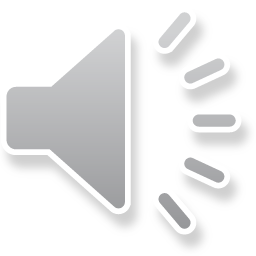 Outline
In this lesson, we will:
Describe a binary search in terms of the high-low game
Implement the binary search
Consider the conditions necessary to stop looping
We will be looking at different cases
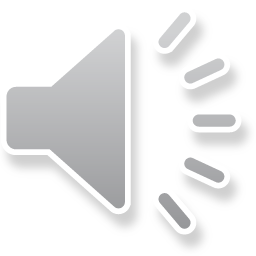 Searching sorted arrays
Suppose an array is sorted,
	and you’d like to find an entry in that array
You could use a linear search from a previous topic

A linear search is necessary if an array is not sorted,
	for the entry you’re looking for may be anywhere

Question: can we speed up the search if the array is sorted?
Imagine if you had a book, and you had to find page 147
If the book was 308 pages, would you start with page 1?
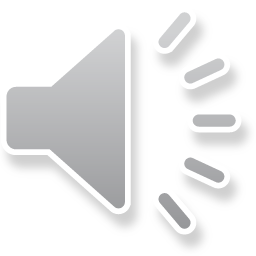 Searching sorted arrays
Remember the high-low game:
Your friend has thought of a number between 0 and 99,
	and you have to guess that number

Suppose you guess (0 + 99)/2 == 49
In the off chance you’re correct, great!
If your friend says “low”, you’re too low,
		so your next guess is (50 + 99)/2 == 74
If your friend says “high”, you’re too high,
		so your next guess is (0 + 48)/2 == 24
Note that we are using integer division, as used in C++

Can we use this strategy with searching a sorted array?
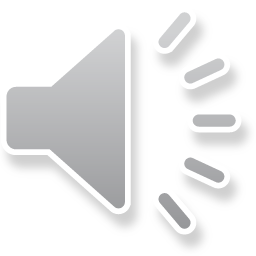 Implementing the binary search
Like our linear search,
	the binary search will have a similar function declaration

std::size_t binary_search( double const array[],
                           std::size_t const capacity,
                           double const value );
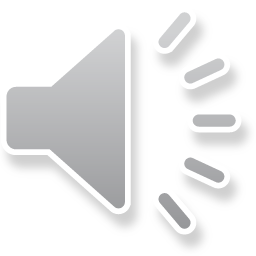 Searching sorted arrays
Suppose you are searching an array with capacity 100 for 9237.1
The value could be anywhere between index 0 and 99

Suppose you guess the index (0 + 99)/2 == 49
Check if array[49] == value
In the off chance this entry equals the value, great!
Check if array[49] < 9237.1
We’re too low, so we are restricted to 50 to 99
Next time, inspect index (50 + 99)/2 == 74
Otherwise, array[49] > 9237.1
We’re too high, so we are restricted to 0 to 48
Next time, inspect index (0 + 48)/2 == 24
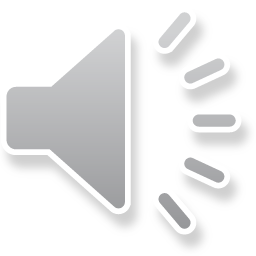 Implementing the binary search
We will start by checking the array is sorted,
	and setting the bounds
    assert( is_sorted( array, capacity ) == capacity );

    std::size_t lower_index{0};
    std::size_t upper_index{capacity - 1};
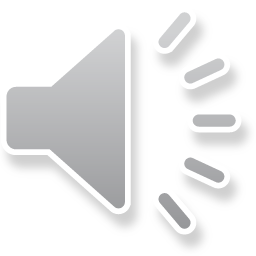 Implementing the binary search
We cannot use a for loop, so we’ll have to use a while loop
           – We’ll hold off on the condition
    assert( is_sorted( array, capacity ) == capacity );

    std::size_t lower_index{0};
    std::size_t upper_index{capacity - 1};

    while ( ... ) {









    }
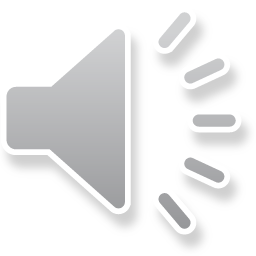 Implementing the binary search
First, we will calculate the average of the lower and upper indices

    assert( is_sorted( array, capacity ) == capacity );

    std::size_t lower_index{0};
    std::size_t upper_index{capacity - 1};

    while ( ... ) {
        std::size_t average_index{ (lower_index + upper_index)/2 };








    }
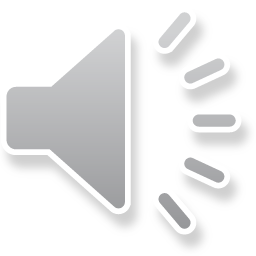 Implementing the binary search
Next, we will check if this entry contains what we are searching for

    assert( is_sorted( array, capacity ) == capacity );

    std::size_t lower_index{0};
    std::size_t upper_index{capacity - 1};

    while ( ... ) {
        std::size_t average_index{ (lower_index + upper_index)/2 };

        if ( array[average_index] == value ) {
            return average_index;
        }




    }
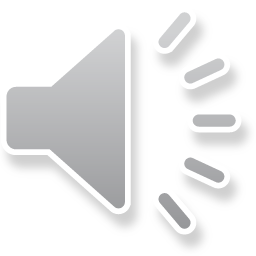 Implementing the binary search
If the entry at this point is too small
           – We’ll update the lower index
    assert( is_sorted( array, capacity ) == capacity );

    std::size_t lower_index{0};
    std::size_t upper_index{capacity - 1};

    while ( ... ) {
        std::size_t average_index{ (lower_index + upper_index)/2 };

        if ( array[average_index] == value ) {
            return average_index;
        } else if ( array[average_index] < value ) {
            lower_index = average_index + 1;
        }


    }
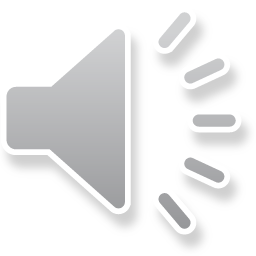 Implementing the binary search
Otherwise, the only other possibility is that the entry is too large
           – We’ll update the upper index
    assert( is_sorted( array, capacity ) == capacity );

    std::size_t lower_index{0};
    std::size_t upper_index{capacity - 1};

    while ( ... ) {
        std::size_t average_index{ (lower_index + upper_index)/2 };

        if ( array[average_index] == value ) {
            return average_index;
        } else if ( array[average_index] < value ) {
            lower_index = average_index + 1;
        } else {
            upper_index = average_index - 1;
        }
    }
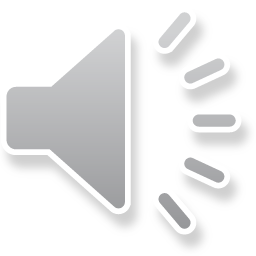 While loop condition
Now for the more interesting question:
           – When do we stop searching?
    assert( is_sorted( array, capacity ) == capacity );

    std::size_t lower_index{0};
    std::size_t upper_index{capacity - 1};

    while ( ... ) {
        std::size_t average_index{ (lower_index + upper_index)/2 };

        if ( array[average_index] == value ) {
            return average_index;
        } else if ( array[average_index] < value ) {
            lower_index = average_index + 1;
        } else {
            upper_index = average_index - 1;
        }
    }
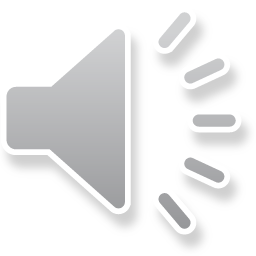 While loop condition
Question: What is the necessary condition for the while loop?
If we are searching for something in the array,
	no halting condition is necessary
This algorithm is guaranteed to find the entry

Thus, the condition would be
    while ( true ) {
        // Find the average and update accordingly
    }
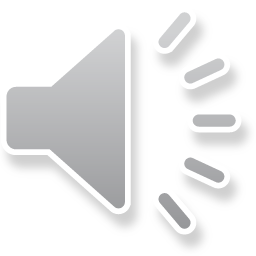 While loop condition
Question: What is the necessary halting condition?
What if we are searching for something not in the array?

With every iteration of the loop where we don’t find the value, either
The value of lower_index will be increasing, or
The value of upper_index will be decreasing
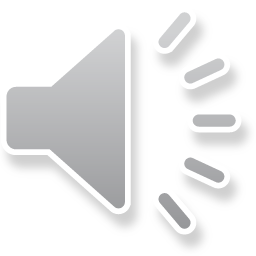 While loop condition
Question: What is the necessary halting condition?
What if we are searching for something not in the array?

Case 1
Suppose that at one step, lower_index == upper_index
If this is the case, average_index will equal this value,
	so if array[average_index] < value,
uppex_index == lower_index - 1
	and if array[average_index] > value,
lower_index == upper_index + 1

In either case, lower_index > upper_index
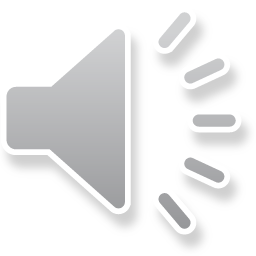 While loop condition
Question: What is the necessary halting condition?
What if we are searching for something not in the array?

Case 2
Suppose that at one step, lower_index + 1 == upper_index
If this is the case, average_index will equal lower_index,
	so if array[average_index] < value,
uppex_index == lower_index - 1
	and if array[average_index] > value,
lower_index == upper_index

In the first case, lower_index > upper_index
	and in the second, we are back to Case 1
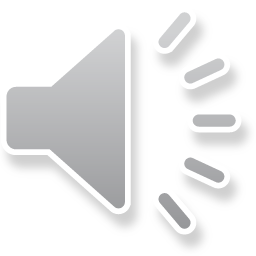 While loop condition
Question: What is the necessary halting condition?
What if we are searching for something not in the array?

Case 3
Suppose that at one step, lower_index + 2 == upper_index
If this is the case, average_index will equal lower_index + 1,
	so if array[average_index] < value,
uppex_index == lower_index
	and if array[average_index] > value,
lower_index == upper_index

In both possibilities, we are back to Case 1
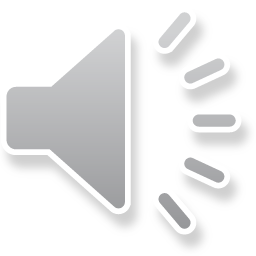 While loop condition
Thus, we should stop looping as soon as
lower_index > upper_index

Thus, we should continue iterating so long as:
while ( lower_index <= upper_index ) {
    // Find the average and update accordingly
}

return capacity;
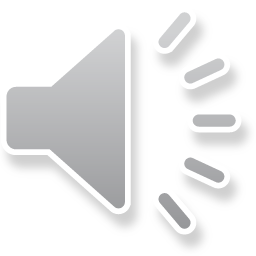 Our binary search
std::size_t binary_search( double const array[], std::size_t const capacity,
                           double const value ) {
    assert( is_sorted( array, capacity ) == capacity );

    std::size_t lower_index{0};
    std::size_t upper_index{capacity - 1};

    while ( lower_index <= upper_index ) {
        std::size_t average_index{ (lower_index + upper_index)/2 };

        if ( array[average_index] == value ) {
            return average_index;
        } else if ( array[average_index] < value ) {
            lower_index = average_index + 1;
        } else {
            upper_index = average_index - 1;
        }
    }

    return capacity;
}
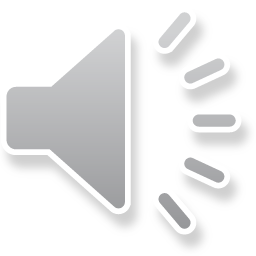 A test
Here is a test:
int main() {
    std::size_t const CAPACITY{5};
    double data[CAPACITY]{ 0.0, 1.2, 1.5, 2.7, 4.6 };

    for ( int k{0}; k <= CAPACITY*10; ++k ) {
        double x{ k/10.0 };

        std::size_t index{ binary_search( data, CAPACITY, x ) };

        assert( (0 <= index) && (index <= CAPACITY) );

        if ( index == CAPACITY ) {
            std::cout << x << " not found" << std::endl;
        } else {
            std::cout << x << "\t== data[" << index << "] = " 
                      << data[index] << std::endl;
        }
    }

    return 0;
}
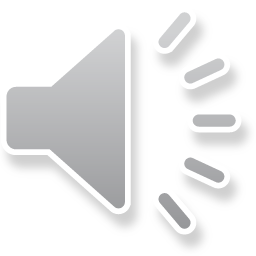 A test
Here is the output:

















Note that each value was found in the appropriate location:
double data[5]{ 0.0, 1.2, 1.5, 2.7, 4.6 };
0       == data[0] = 0
0.1 not found
0.2 not found
0.3 not found
0.4 not found
0.5 not found
0.6 not found
0.7 not found
0.8 not found
0.9 not found
1 not found
1.1 not found
1.2     == data[1] = 1.2
1.3 not found
1.4 not found
1.5     == data[2] = 1.5
1.6 not found
1.7 not found
1.8 not found
1.9 not found
2 not found
2.1 not found
2.2 not found
2.3 not found
2.4 not found
2.5 not found
2.6 not found
2.7     == data[3] = 2.7
2.8 not found
2.9 not found
3 not found
3.1 not found
3.2 not found
3.3 not found
3.4 not found
3.5 not found
3.6 not found
3.7 not found
3.8 not found
3.9 not found
4 not found
4.1 not found
4.2 not found
4.3 not found
4.4 not found
4.5 not found
4.6     == data[4] = 4.6
4.7 not found
4.8 not found
4.9 not found
5 not found
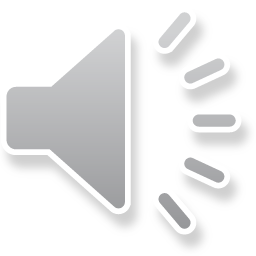 Weakness in our test
Did any of you notice a weakness in the test?
int main() {
    std::size_t const CAPACITY{5};
    double data[CAPACITY]{ 0.0, 1.2, 1.5, 2.7, 4.6 };

    for ( int k{0}; k <= CAPACITY*10; ++k ) {
        double x{ k/10.0 };
We never searched for a value less than the first entry!
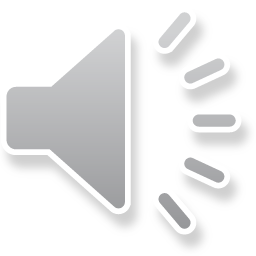 Weakness in our test
We can fix this:
int main() {
    std::size_t const CAPACITY{5};
    double data[CAPACITY]{ 0.3, 1.2, 1.5, 2.7, 4.6 };

    for ( int k{0}; k <= CAPACITY*10; ++k ) {
        double x{ k/10.0 };

This should indicate 0, 0.1 and 0.2 are not found
On my computer, however, I get:
Segmentation fault (core dumped)
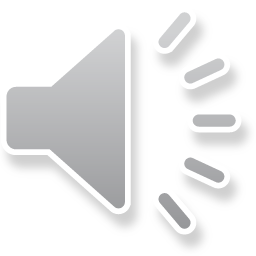 Weakness in our implementation
If both lower_index and upper_index equal 0,
	average_index = 0,
	and if array[0] > value, then
upper_index = 0 - 1;
Problem: std::size_t is unsigned, so 0 - 1 causes a carry,
	so now upper_index == 0xffff···f

How do we test for this?
Note that this maximum value is greater than or equal to thecapacity of the array
Thus, if upper_index == 0xffff···f,
		then upper_index >= capacity
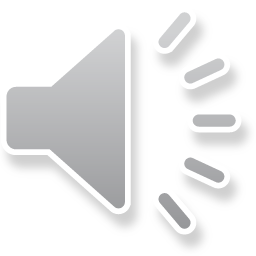 Weakness in our implementation
Thus we should not continue if either of these conditions is true:
	lower_index > upper_index
	upper_index >= capacity

Thus we should continue if both of these conditions are false:
	lower_index > upper_index
	upper_index >= capacity

Thus we should continue if both of these conditions are true:
	lower_index <= upper_index
	upper_index < capacity
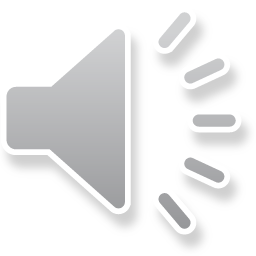 Our complete implementation
std::size_t binary_search( double const array[], std::size_t const capacity,
                           double const value ) {
    assert( is_sorted( array, capacity ) == capacity );

    std::size_t lower_index{0};
    std::size_t upper_index{capacity - 1};

    while ( (lower_index <= upper_index)
         && (upper_index < capacity) ) {
        std::size_t average_index{ (lower_index + upper_index)/2 };

        if ( array[average_index] == value ) {
            return average_index;
        } else if ( array[average_index] < value ) {
            lower_index = average_index + 1;
        } else {
            upper_index = average_index - 1;
        }
    }

    return capacity;
}
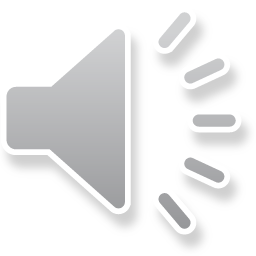 What type of error is this?
This error in our function was not a problem with binary search
If upper_index could take on the value -1,
	        the implementation would work as expected
It is because the index is unsigned that this error appears

We call such an error a semantic error
We expect integer arithmetic to work as it does in the real world
This is not what happens with unsigned integers in C++
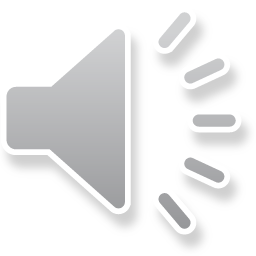 Another weakness
Interesting observation:
This fix also fixes the problem if capacity is 0
The initial value of upper_limit is 0 - 1

We seem to have taken care of two weaknesses with one fix
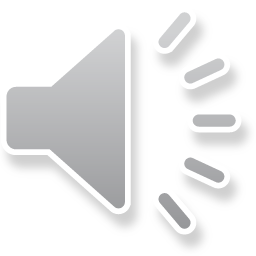 A better test
Our test requires that we inspect the output
Can we write a test that does not require us to do so?
int main() {
    std::size_t const CAPACITY{5};
    double data[CAPACITY]{ 0.3, 1.2, 1.5, 2.7, 4.6 };
    std::size_t found_count{0};

    for ( int k{0}; k <= CAPACITY*10; ++k ) {
        double x{ k/10.0 };

        std::size_t index{ binary_search( data, CAPACITY, x ) };

        assert( (0 <= index) && (index <= CAPACITY) );

        if ( index != CAPACITY ) {
            assert( data[index] == x );
            ++found_count;
        }
    }

    assert( found_count == CAPACITY );

    return 0;
}
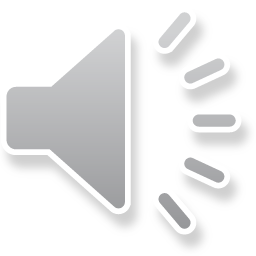 How often must we search the array?
Question:
	What is the maximum number of entries of the array that we 	must inspect?
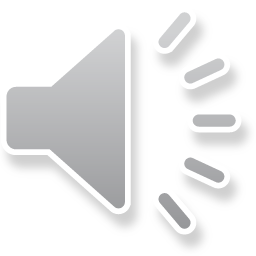 How often must we search the array?
Suppose the array has a capacity of 127
In this case, we must search entries from 0 t0 126
We are searching 127 entries
If it is not at index 63
We must search the indices from 0 to 62 or 64 to 126
In both cases, we are restricted to searching 63 entries
In the first case, if it is not at index 31
We must search the indices from 0 to 30 or 32 to 62
In the second case, if it is not at index 95
We must search the indices from 64 to 94 or 96 to 126
In all four cases, we are restricted to searching 31 entries
Note these values are 27 – 1 = 127,   26 – 1 = 63,   25 – 1 = 31,
You may correctly deduce that this pattern will continue:
24 – 1 = 15,   23 – 1 = 7,   22 – 1 = 3, 21 – 1 = 1
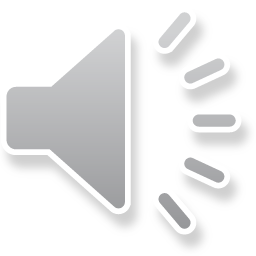 How often must we search the array?
In your course on algorithms and data structures,
	you will prove that a binary search will insepct no more than
log2(n) + 1
	entries of the array

A linear search on an array of capacity one million
	may require up to searching one million entries

A binary search on a sorted array of capacity one million
	will require no more than log2(1000000) + 1 = 20.93156857
That is, inspecting no more than 20 entries of the array
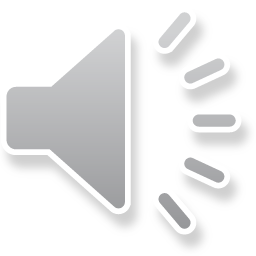 Summary
Following this presentation, you now:
Understand how to implement a binary search
Are aware that you must thoroughly test your implementation
Understand that there may be issues with implementing the algorithm as described
In our case, for an unsigned integer, we calculated 0 - 1,
	which resulted not in -1, but rather at 0xfff···f
Are aware that a binary search is relatively fast compared to a linear search, but the array must be sorted
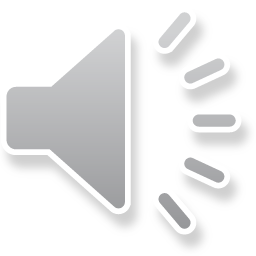 References
[1]	Wikipedia,
	https://en.wikipedia.org/wiki/Binary_search
[2]	Dictionary of Algorithms and Data Structures (dads)
	https://xlinux.nist.gov/dads/HTML/binarySearch.html
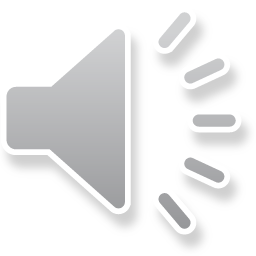 Acknowledgments
Proof read by Dr. Thomas McConkey and Charlie Liu.
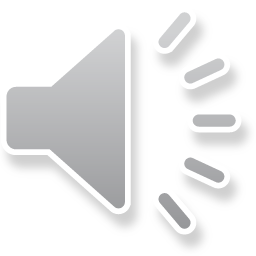 Colophon
These slides were prepared using the Georgia typeface. Mathematical equations use Times New Roman, and source code is presented using Consolas.

The photographs of lilacs in bloom appearing on the title slide and accenting the top of each other slide were taken at the Royal Botanical Gardens on May 27, 2018 by Douglas Wilhelm Harder. Please see
https://www.rbg.ca/
for more information.
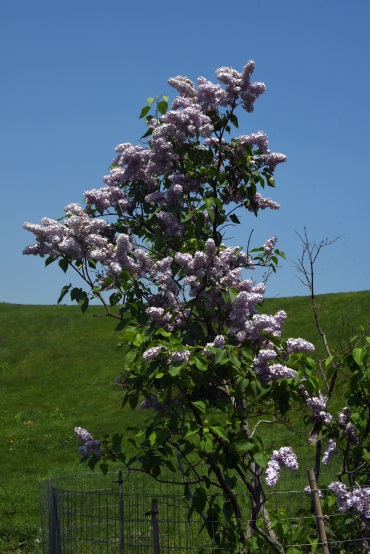 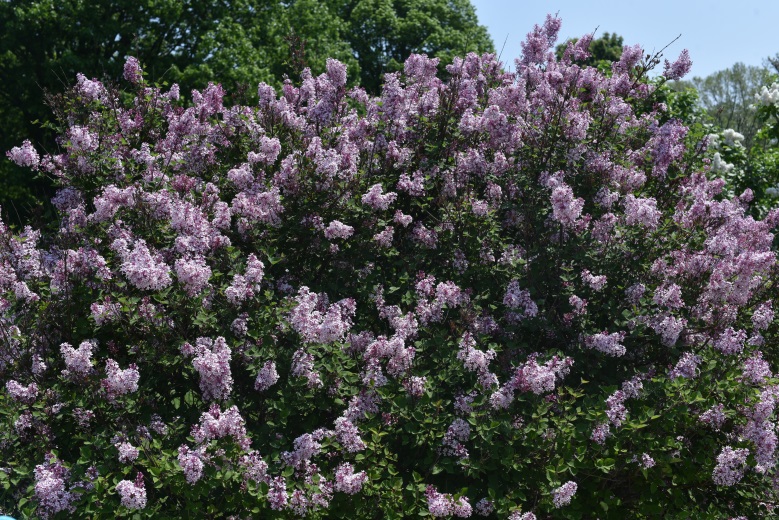 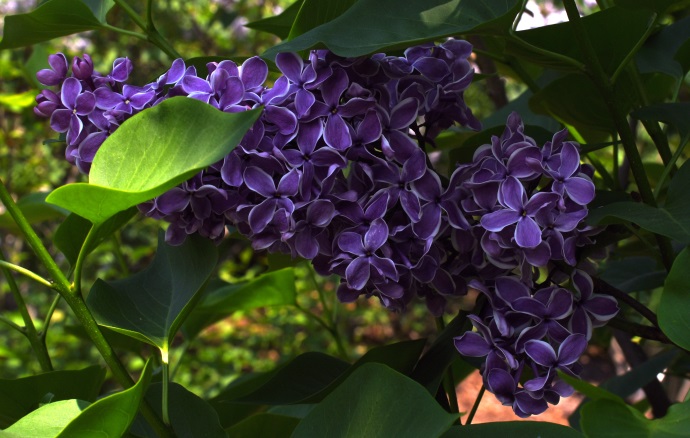 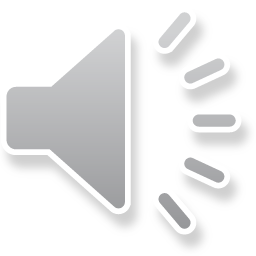 Disclaimer
These slides are provided for the ece 150 Fundamentals of Programming course taught at the University of Waterloo. The material in it reflects the authors’ best judgment in light of the information available to them at the time of preparation. Any reliance on these course slides by any party for any other purpose are the responsibility of such parties. The authors accept no responsibility for damages, if any, suffered by any party as a result of decisions made or actions based on these course slides for any other purpose than that for which it was intended.
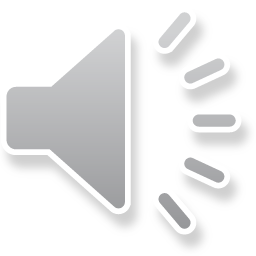